ГУО «Детский сад №69 г.Могилева»
«Какой вред от неправильного обращения с отходами»
1
22 июля 2012 г.
Текст нижнего колонтитула
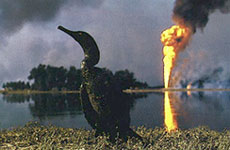 Ежегодно в Тихий океан сбрасывается 9 млн. тонн отходов, в Атлантику — свыше 30 млн. тонн. Главный загрязнитель мирового океана — нефть.
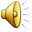 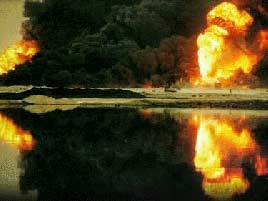 2
22 июля 2012 г.
Текст нижнего колонтитула
3
22 июля 2012 г.
Текст нижнего колонтитула
4
22 июля 2012 г.
Текст нижнего колонтитула
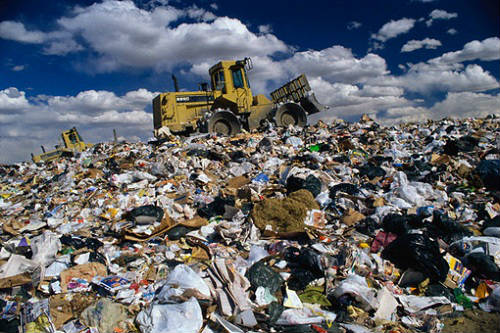 5
22 июля 2012 г.
Текст нижнего колонтитула
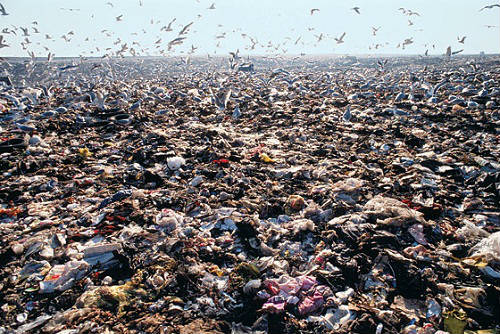 6
22 июля 2012 г.
Текст нижнего колонтитула
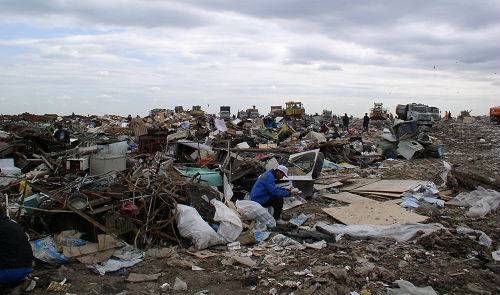 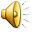 7
22 июля 2012 г.
Текст нижнего колонтитула
«Человечество не погибнет в атомном кошмаре, 
а задохнётся в собственных отходах».
8
22 июля 2012 г.
Текст нижнего колонтитула
Экологический урок «Зелёная планета»
Состав бытовых отходов 
в Республике Беларусь
Описание проекта
Сколько времени разлагается бытовой мусор?
ШЕРСТЯНОЙ НОСОК

1 год
ПИЩЕВЫЕ ОТХОДЫ 

2-5 недель
БУМАГА

от 2 до 10 лет
ЖЕСТЯНАЯ БАНКА

100 лет
ПЛАСТИКОВАЯ БУТЫЛКА

500 лет
СТЕКЛО 

более 1000 лет
На каждого жителя России приходится более 400 кг мусора в год.
Общая численность населения в России на 2017 год составляет приблизительно 150 млн человек
Какой выход вы видите из сложившейся ситуации?
?
12
22 июля 2012 г.
Текст нижнего колонтитула
Как сортировать отходы?
Описание проекта
Вторичное сырье
Вопрос:

Для чего придумали раздельный сбор мусора?

Готовы ли вы сортировать бытовой 
мусор?
Опасные отходы
Пищевые отходы
Пластик
Батарейки
Лампы накаливания
Градусники
Аккумуляторы
Бытовая техника
И другие
Бумага
Стекло
Металл
Что делать 
с отходами?
Описание проекта
Комплексный подход к обращению с отходами
Описание проекта
ОРГАНИЧЕСКИЕ ОТХОДЫ:
ОСТАТКИ ЕДЫ,
ОПАВШИЕ ЛИСТЬЯ
Удобрения (компост)
Биотопливо
Вторая жизнь отходов
СТЕКЛЯННЫЙ БОЙ, ОСКОЛКИ СТЕКЛА
Компонент при производстве бетона, цемента
СТЕКЛЯННЫЕ ОТХОДЫ
ПЛАСТМАССА
МАКУЛАТУРА
Ведра
Канистры
Пленка
Ящики
Строительные материалы
Плитка
Черепица
Топливо
Одежда (флис)
Писчая бумага
Упаковочная бумага
Туалетная бумага
Картон
Утеплители
Новые бутылки
 Новые банки
Живи Земля
17
Спасибо за внимание!